2022年1月29日
RI2660地区
補助金管理セミナー
財団資金管理
2021-22年度 地区財団委員会　
資金管理小委員会　相馬　康人（八尾RC）
[Speaker Notes: 国際奉仕委員会]
資金管理小委員会
活動方針：
クラブによる補助金の適正管理
クラブへの依頼・指摘の均質化・画一化
補助金申請段階からコミット
活動計画：
クラブへの情報提供（ハンドブック等）
委員会内での情報共有（グループウェア活用）
クラブの資格認定
当地区では、財団補助金の申請有無を問わず全クラブに資格認定を受けるよう強く推奨しています。　クラブの資格認定は取得から１年間有効です。
１．資格認定プロセス
①毎年最低1名のクラブ会員が地区主催の補助金管理セミナーに出席する
　　　　　　　　　　　　　　（対面式セミナー開催が困難な場合、オンライン補助金管理セミナーの受講を認める場合もあります）
② ロータリー財団から提供される覚書（MOU）に記載された財務と資金管理要件を遂行する　
　　　　　　　　　　　　　　　　　　　　　　　　　　　　　　　　　　　　　　　　　　　　　　　　　　　　　　　　　　　（覚書に署名をし、提出する）
２．補助金管理セミナー
　　（目　的）　補助金を効果的に管理し、資金を適切に監督する上で必要な知識や情報を提供する為
　　（出席者） クラブ会長エレクト、会長ノミニー、次期ロータリー財団委員長を義務出席者としています。
財団補助金申請ハンドブック(2021年8月版)より抜粋
覚書の承認と同意
この覚書（MOU)は、クラブと地区の間に交わされる同意書であり、補助金活動の適切な管理と財団補助金の適切な管理を行うための措置をクラブが取ることを認めるものである。この文書を承認することにより、クラブは、この覚書（MOU)に記載されたすべての条件と要件に従うことに同意する。
ロータリー・クラブを代表し、下記署名人は、　2022-23　ロータリー年度、この覚書（MOU）に記載されたすべての条件と要件に従い、これらの要件に関してクラブの方針や手続に変更や修正があった場合には、国際ロータリー第　2660　地区に通知することに同意する。
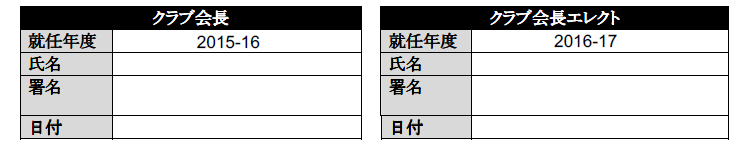 2021-22
2022-23
クラブの覚書(ＭＯＵ)2012年6月より抜粋
覚書の留意点
１．クラブの参加資格
２．クラブ役員の責務
３．財務管理計画
４．銀行口座に関する要件
・専用口座の開設
・２名以上の会員による入出金管理
５．補助金資金の使用に関する報告書
・報告書の提出期限厳守
・活動や物品購入の事前変更届け（地区財団委員会に）必須
・補助金を含む事業予算と領収書の金額一致、未使用分の返還
補助金の口座管理上の留意点
① クラブの一般口座は使用できません。補助金専用口座が必要です。ない場合は新規開設してください。
② 補助金は補助金専用口座に振り込まれます。
③ クラブ拠出金も一旦補助金専用口座に入金してください。
④ 補助金・クラブ拠出金は他の口座に振り替えたりせず、活動に要する経費の全ての入出金を補助金口座により行い、通帳に記録してください。
⑤ 補助金口座は２名以上で管理してください。
地区補助金の報告書
【報告要件】
　　　・・・所定の書式で記入のうえ、地区財団委員会に提出
　　　
　


　　　　　補助金受領後、６ヵ月以内に活動が完了しない場合



　　　
　　　　　プロジェクトや活動が完了後、2ヵ月以内に提出
中間報告書
（少なくとも）補助金口座の通帳コピー添付
補助金口座の通帳コピーと領収書添付
最終報告書
財団補助金申請ハンドブック(2021年8月版)より抜粋
グローバル補助金の報告書
【報告要件】・・・申請書同様、ロータリー財団へオンラインで提出
　　　
　

　　　　
　　　　＊補助金の最初の支給を受けてから12 カ月以内に提出（その後もプロジェクト
　　　　　　完了まで、12 ヵ月毎に 提出）



　　　　＊プロジェクト完了後2 ヵ月以内に提出
中間報告書
最終報告書
財団補助金申請ハンドブック(2021年8月版)より抜粋
地区補助金報告書での留意点①
報告書の提出期限（注）を遵守する。
中間報告書の場合も、通帳コピーを添付する。
報告書の収入および支出欄と通帳口座の入出金記録を整合させてください。
報告書支出欄の各項目と領収書に整理番号をふる。
活動完了後の口座の残金はゼロにする。
利息も収入として計上。
受益者の個人データ（氏名・年齢・生年月日など個人が特定されうる情報）または受益者の写真は添付しない。
（注）提出期限とは、不備のない報告書（下書きや不備のある書類は不可）が
地区財団委員会に受理されるべき期限です（補助金受領後、6ヶ月以内）
地区補助金報告書での留意点②　（領収書関連）
領収書は全て提唱クラブ宛に発行され、日付・但書が明記されていること。
領収書の発行者は、購入業者であること。
（受益者や協力団体、実施国側提唱ロータリークラブ発行の領収書は不可）
領収書は経費の支出内容がわかるように但書が記載されていること。
領収書やその他会計書類が他言語の場合、和訳を添付すること。
今年度より、領収書・報告書の原本の提出は必要ありません。全ての書類（申請書・報告書・領収書を含む会計書類）の原本はクラブで大切に保管下さい。
補助金管理上の不備内容（報告書上散見される問題点）①　（運用関連）
①補助金着金前の着手。
②補助金の着金時、補助金口座が残高０になっていない。
③変更申請が無い状態で、申請書と異なる内容でプロジェクトを実施。
④協力団体や受益者に対して現金を直接振込。
⑤補助金専用口座からクラブの決済口座に振り替えて運用。
補助金管理上の不備内容（報告書上散見される問題点）②　（申請関連）
⑥ロータリアンの移動費を費用計上。
⑦協力団体の運営費を費用計上。
⑧既存のイベントへの支援（協力団体の運営費の実質的な支援につながる）。
⑨講師への報酬が過大。
（講師一人当たりの報酬はプロジェクト予算の 10%または 10 万円まで）
⑩発注先・協力団体に所属するロータリアンが、プロジェクト実施担当者になっている。
⑪同一受益者に対し、前年度以前と同等の支援内容を継続。
補助金管理上の不備内容（報告書上散見される問題点）③　（領収書）
⑫領収書の日付・宛名の不備。
⑬領収書と支出額の合計不一致、または領収書の不足。
⑭領収書を提出すべきところ、請求書と銀行振込の控えや納品書、振込金受取書
　の添付しかない。
⑮海外のレシートがついていたが、内容の把握ができない。
補助金管理上の不備内容（報告書上散見される問題点）④　（報告書）
⑯ロータリ―レートの勘違い。
⑰収入合計と支出合計の不一致。
⑱利子の計上の失念。
⑲ロータリアンの関連する団体が受益者・発注先となっているが、その団体でなければならない理由の記載が不足しており妥当性が不明瞭。
地区補助金のＲＩ為替レート
【地区補助金とRI 為替レート（ロータリー・レート）】
補助金の申請と支払を含む全ての資金のやりとりは、その時点のRI 為替レートを使用します（クラブへの補助金支払いは、地区が財団から一括して地区補助金を受領した時点におけるRI 為替レートで支払われます）。補助金承認時から為替レートが変動した場合、クラブは為替損益に以下の方法で対応してください。
＊為替差損・・・クラブは拠出金を増額する、または活動の規模を縮小するなど
＊為替差益・・・クラブは補給品を増量したり上位品種に変更する、または20万円を下回らない範囲でクラブ
　　　　　　　　　　拠出金を減額するなど
財団補助金申請ハンドブック(2021年8月版)より抜粋
地区補助金の余剰金
【未使用の地区補助金】
プロジェクト完了後に補助金の資金が残っている場合、あるいは為替差益による増額分はなるべくプロジェクト関連費（プロジェクトのための追加の補給品など）に使用して下さい。
未使用の補助金は金額の多寡に関わらず、速やかに地区に返金しなければなりません。
(振込の場合、銀行手数料はクラブ負担）
財団補助金申請ハンドブック(2021年8月版)より抜粋
地区補助金の中止
全面中止の旨の最終報告書を作成・提出下さい。
地区からの連絡後、補助金は地区宛に振込で返金願います。
（銀行手数料はクラブで御負担下さい）
中止前に発生した経費については、当初のプロジェクト予算における
クラブ拠出と補助金額の割合に従って按分負担となります。
地区補助金の変更
一部変更の場合は変更内容を地区にご連絡ください。
全面変更の場合は変更理由を地区にご連絡ください。地区より、提出依頼がありましたら変更後の内容で申請書を作成・提出願います。
変更内容または新規の申請書の承認を地区から通知するまで、補助金支出は行わないでください。（ただし当初の申請内容に沿ってすでに発生している、または変更しない部分の経費については充当可）
参考資料について
【授与と受諾の条件】
2021年7月版が最新版
【財団補助金申請ハンドブック】
2021年8月版が最新版
EVERY
   ROTARIAN
       EVERY
           YEAR
YOUR GIFT TO THE WORLD
ご静聴ありがとうございました